WSZYSTKO, CO RODZIC WIEDZIEĆ POWINIEN
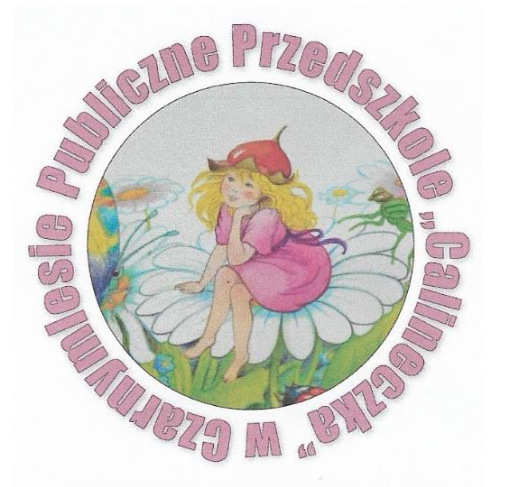 Pomysły dotyczące opieki nad dzieckiem
Grupy i ich opiekunowie
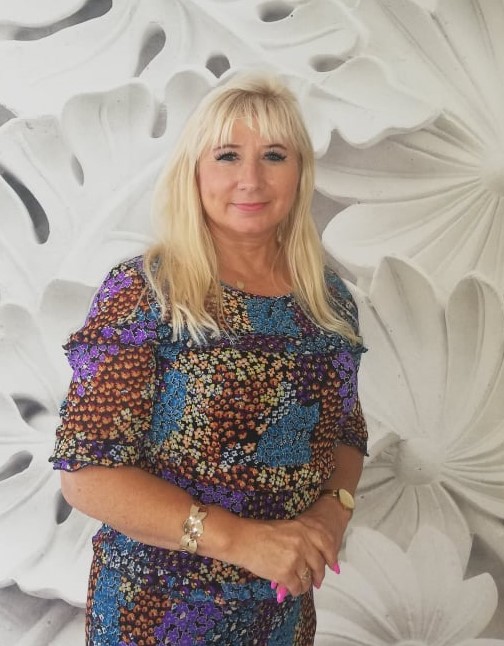 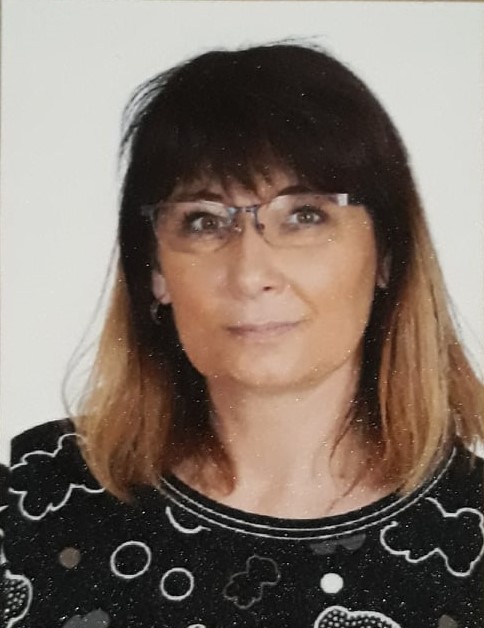 Dyrektor mgr  Maria Radajewska
mgr Bernadeta Niełacna
mgr Weronika Majewska-język angielski 
mgr Angelika Serafin- logopedia
Grupy i ich opiekunowie
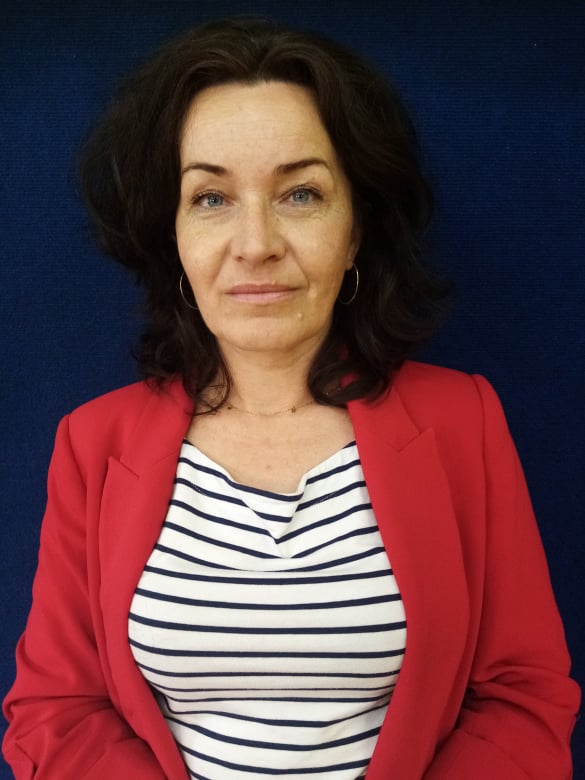 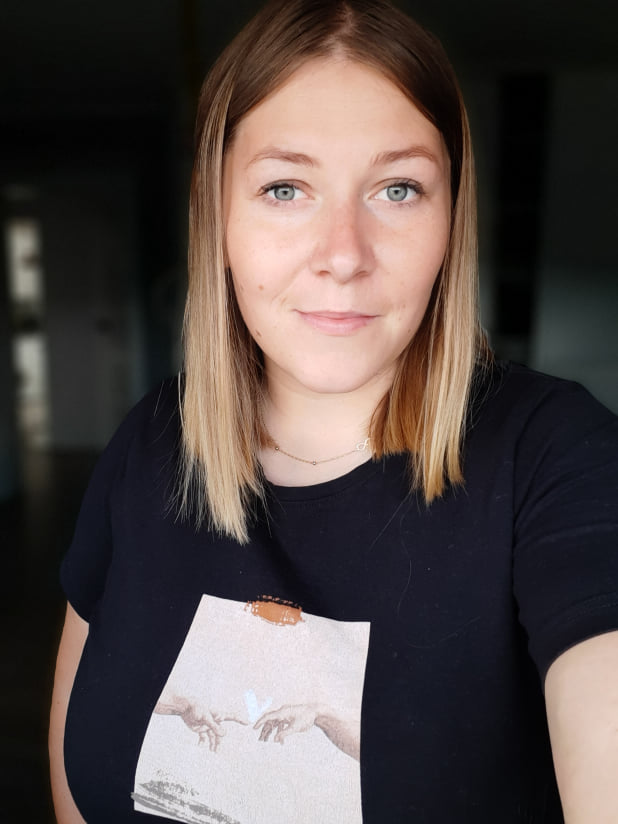 mgr Angelika Serafin
mgr Aneta Roga (3miesięczny urlop zdrowotny od września-listopada)
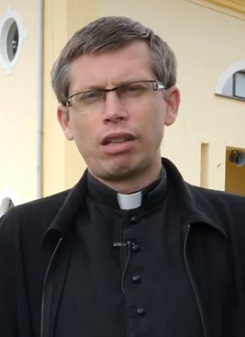 mgr Weronika Majewska- język angielski
Ks. Daniel Zarębski- religia
Grupy i ich opiekunowie
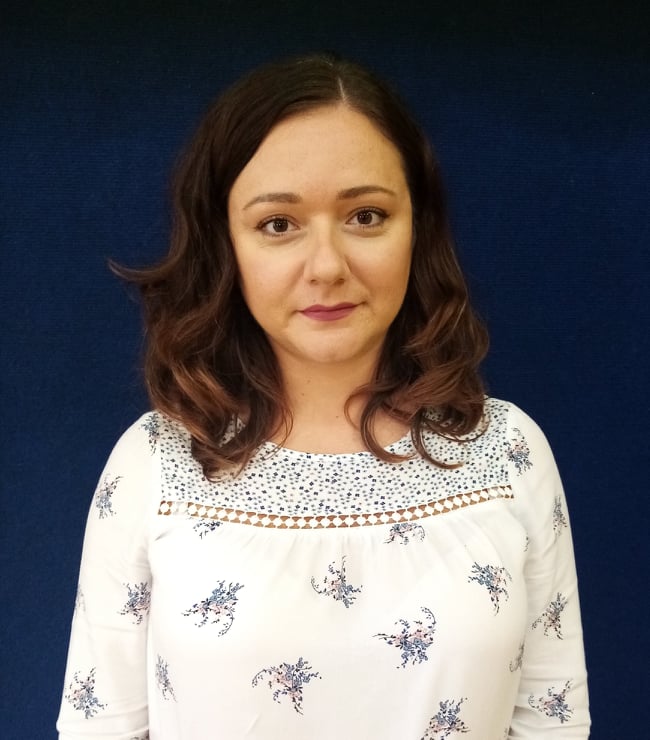 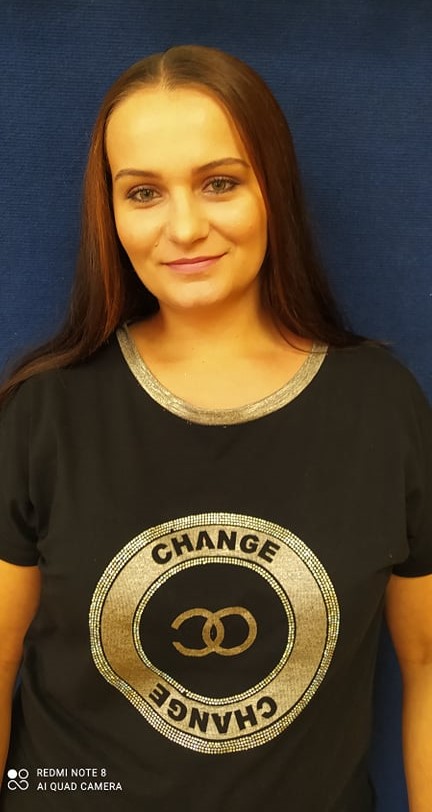 mgr Monika Wasek
mgr Żaneta Kaczmarek
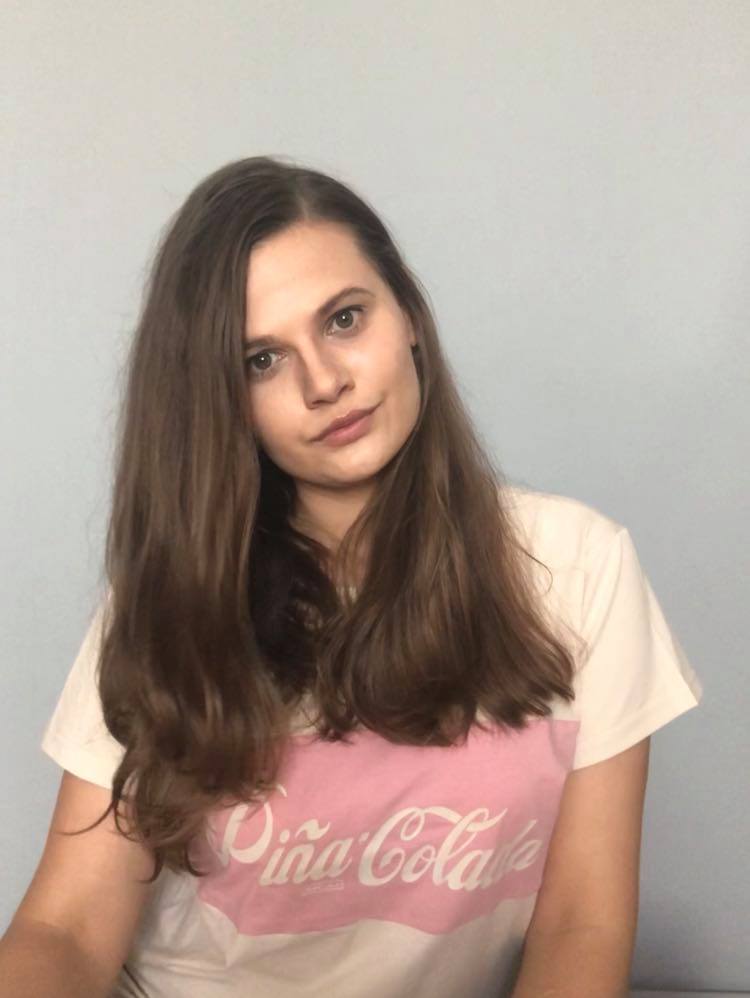 mgr Angelika Serafin- logopedia
Ks. Daniel Zarębski- religia
mgr Weronika Majewska- j. angielski
Pracownicy obsługi
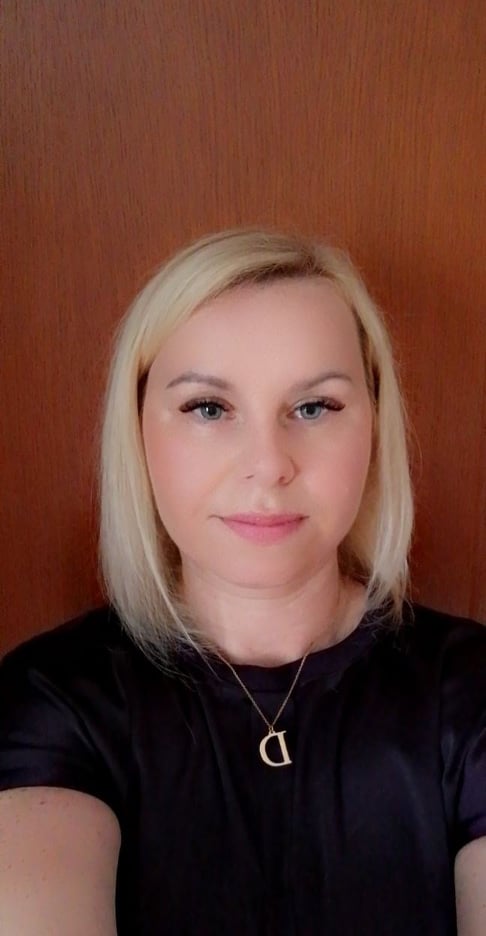 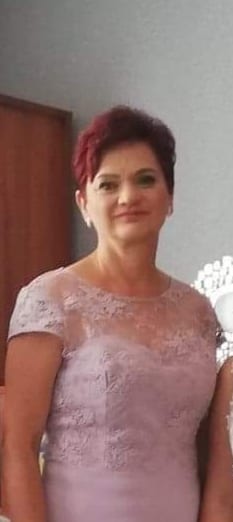 Bożena Radajewska- kucharka
Dorota Berezicka pomoc kucharki
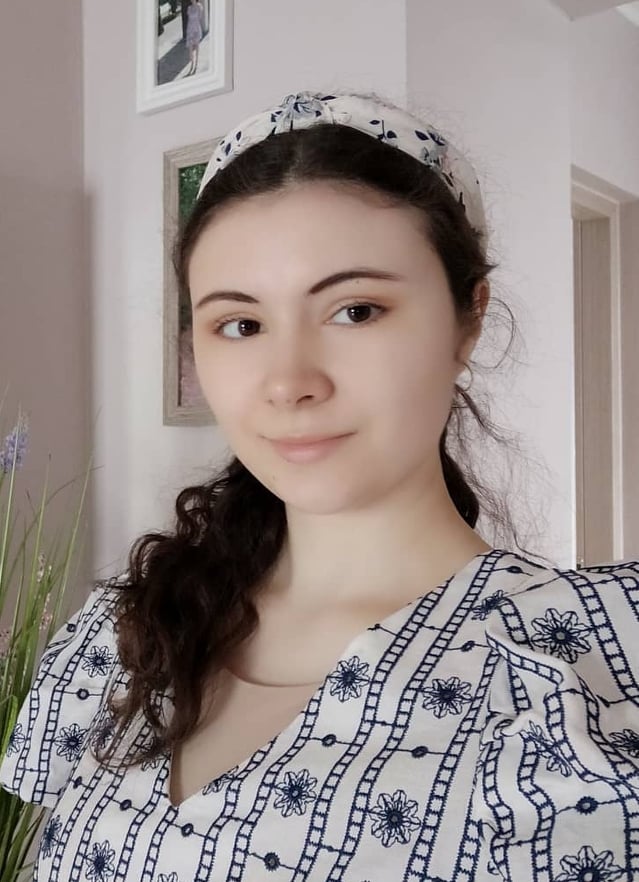 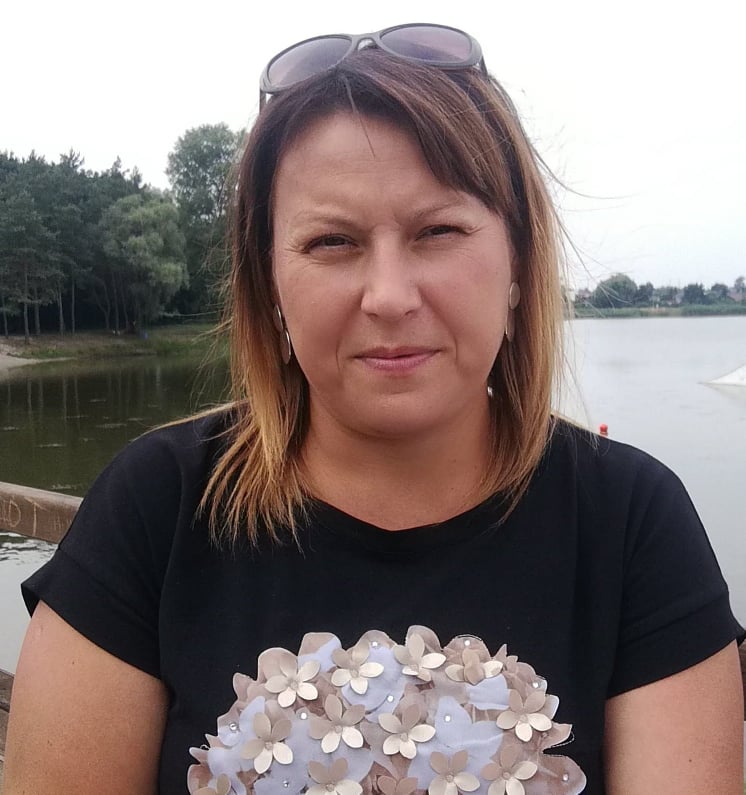 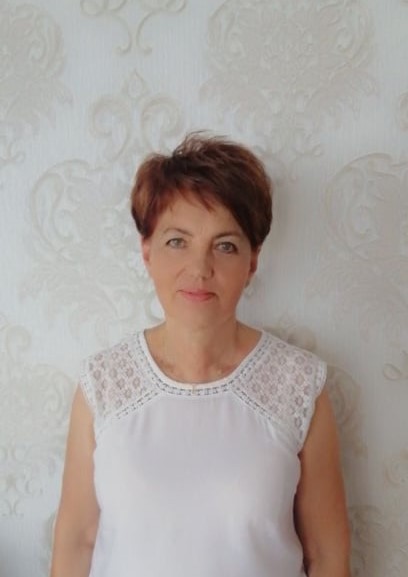 Beata Walczak- 
pomoc nauczyciela
Weronika Radajewska pomoc nauczyciela
Maria Baranek- sprzątaczka
Przedszkole
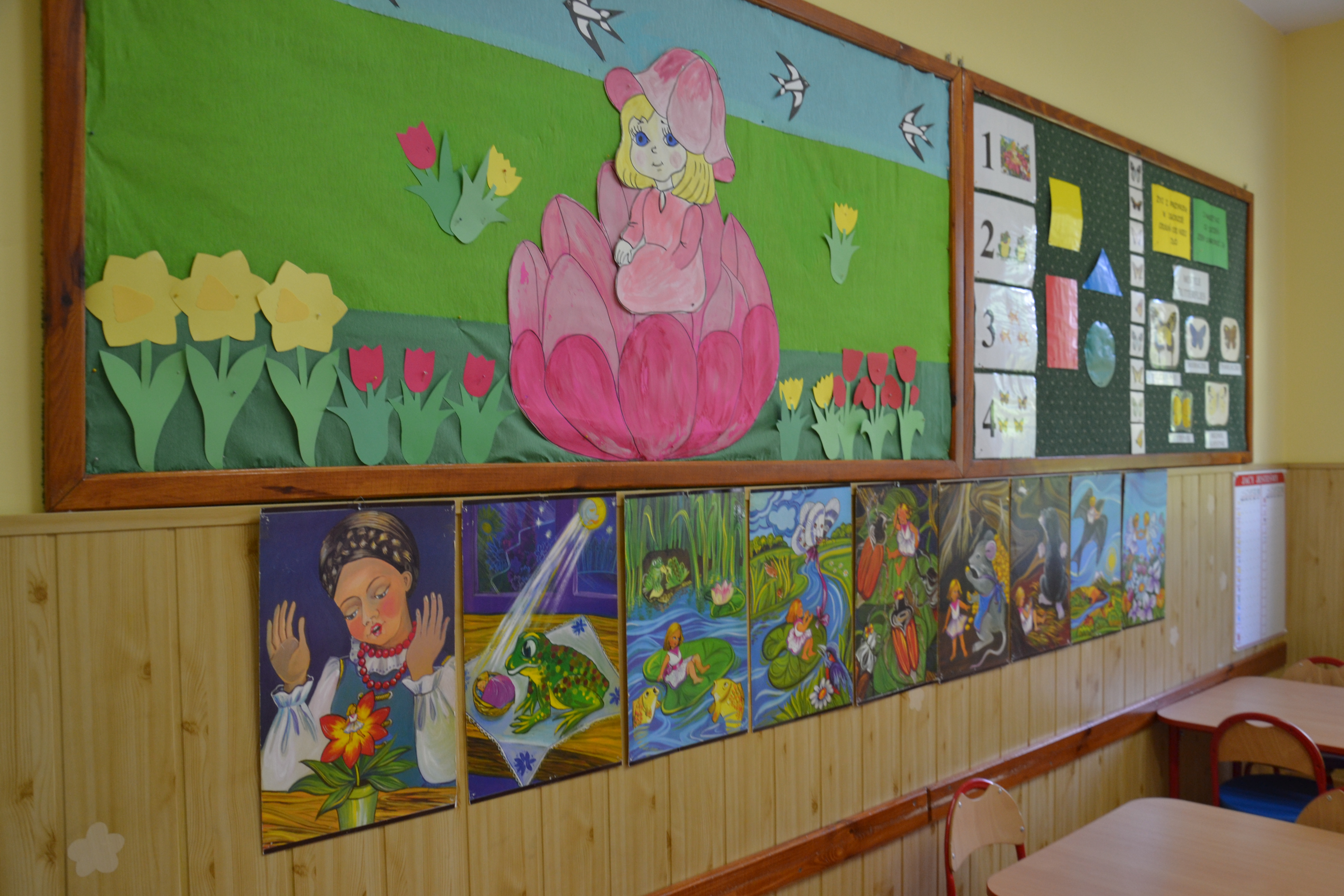 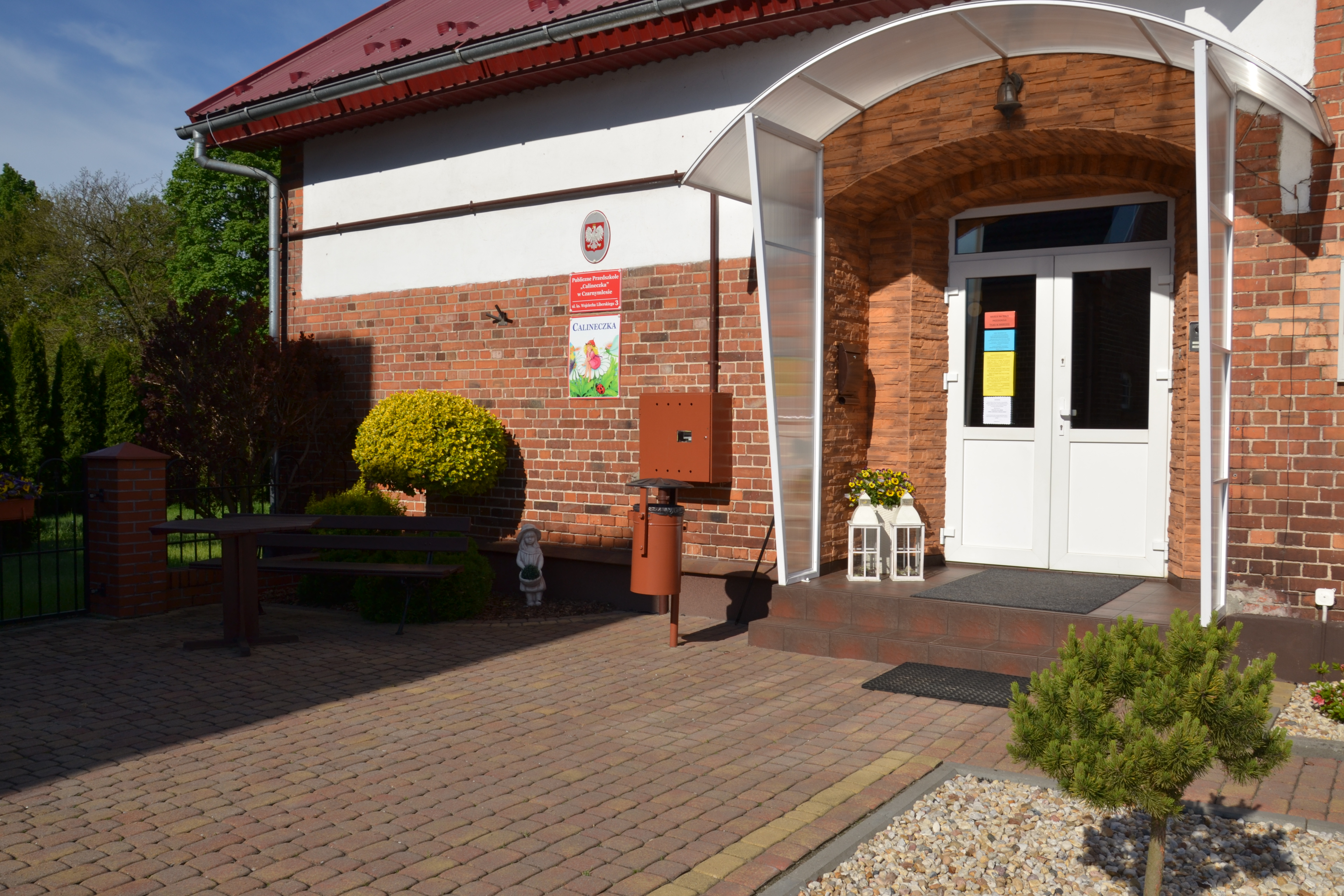 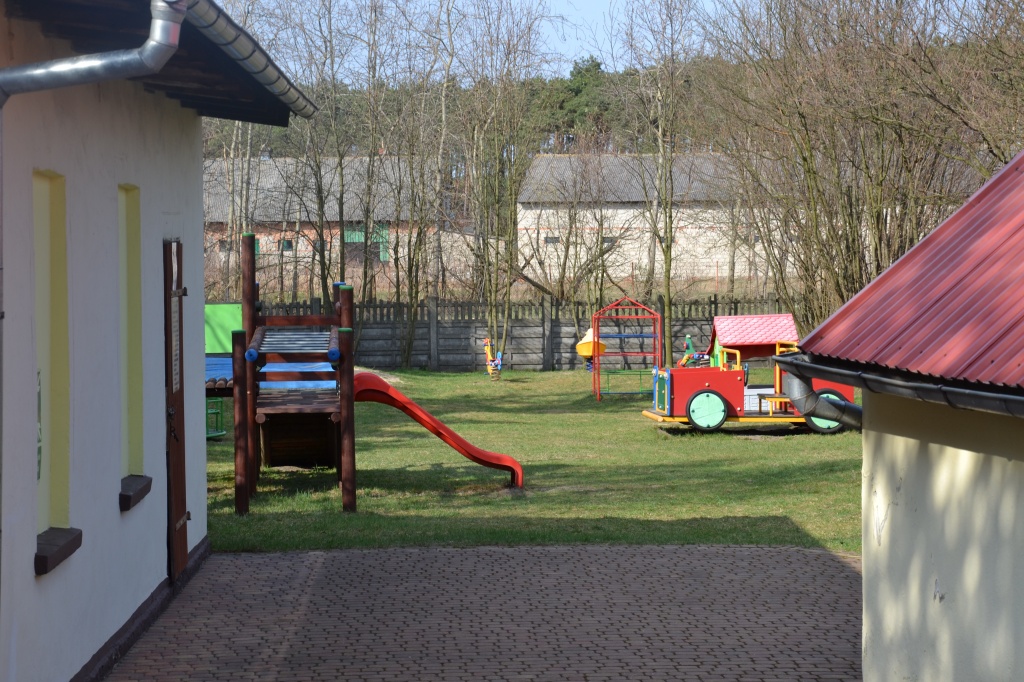 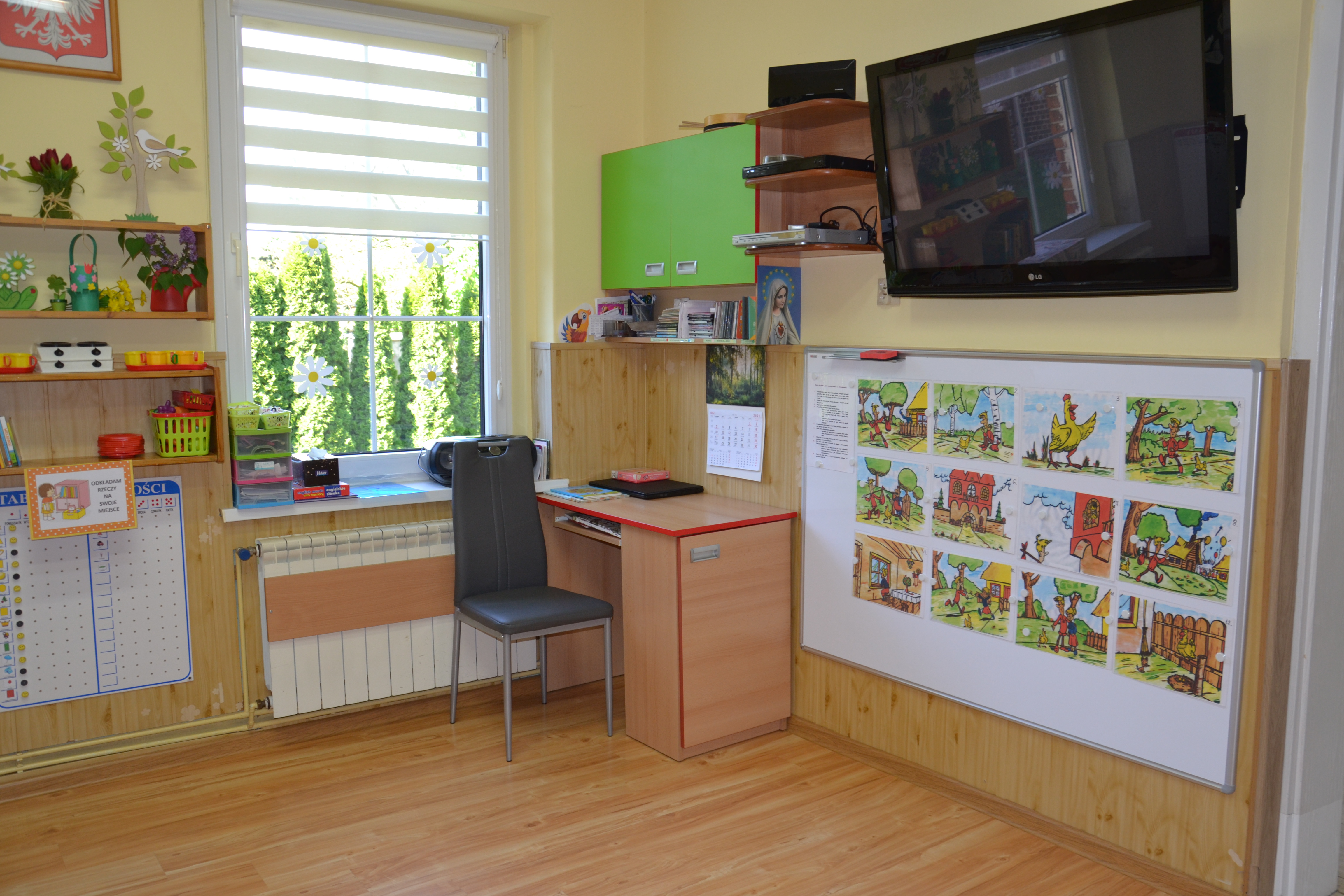 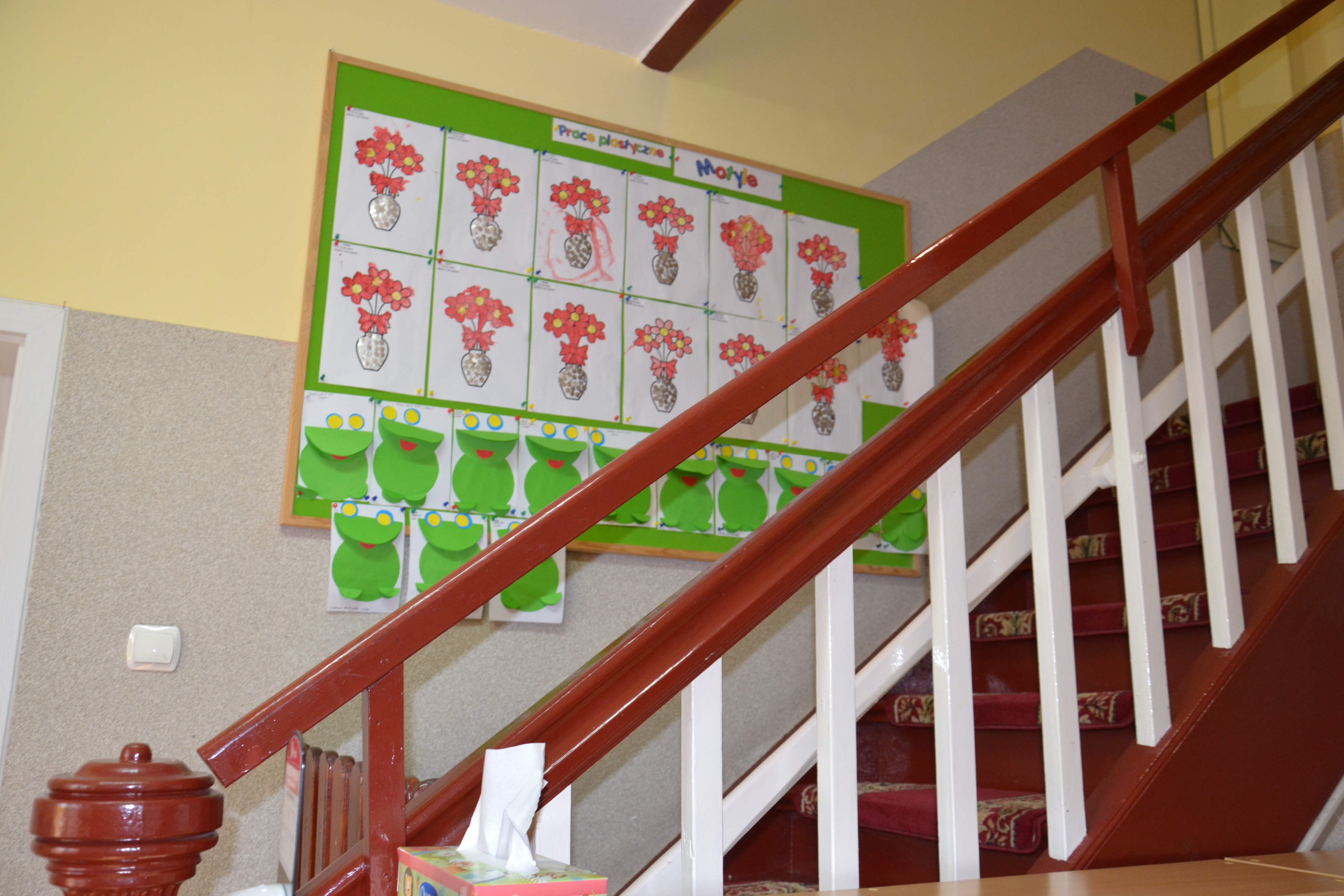 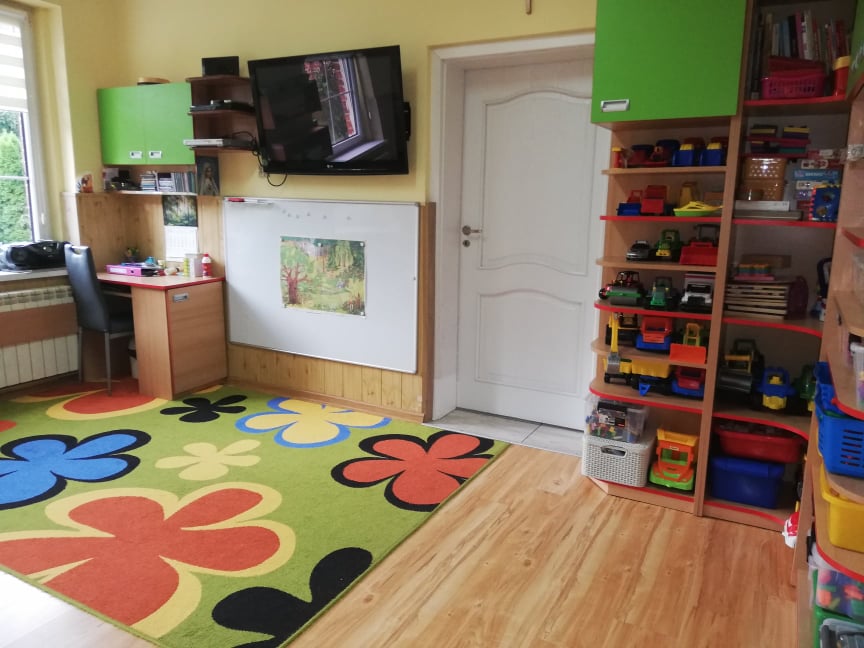 PRZEDSZKOLE
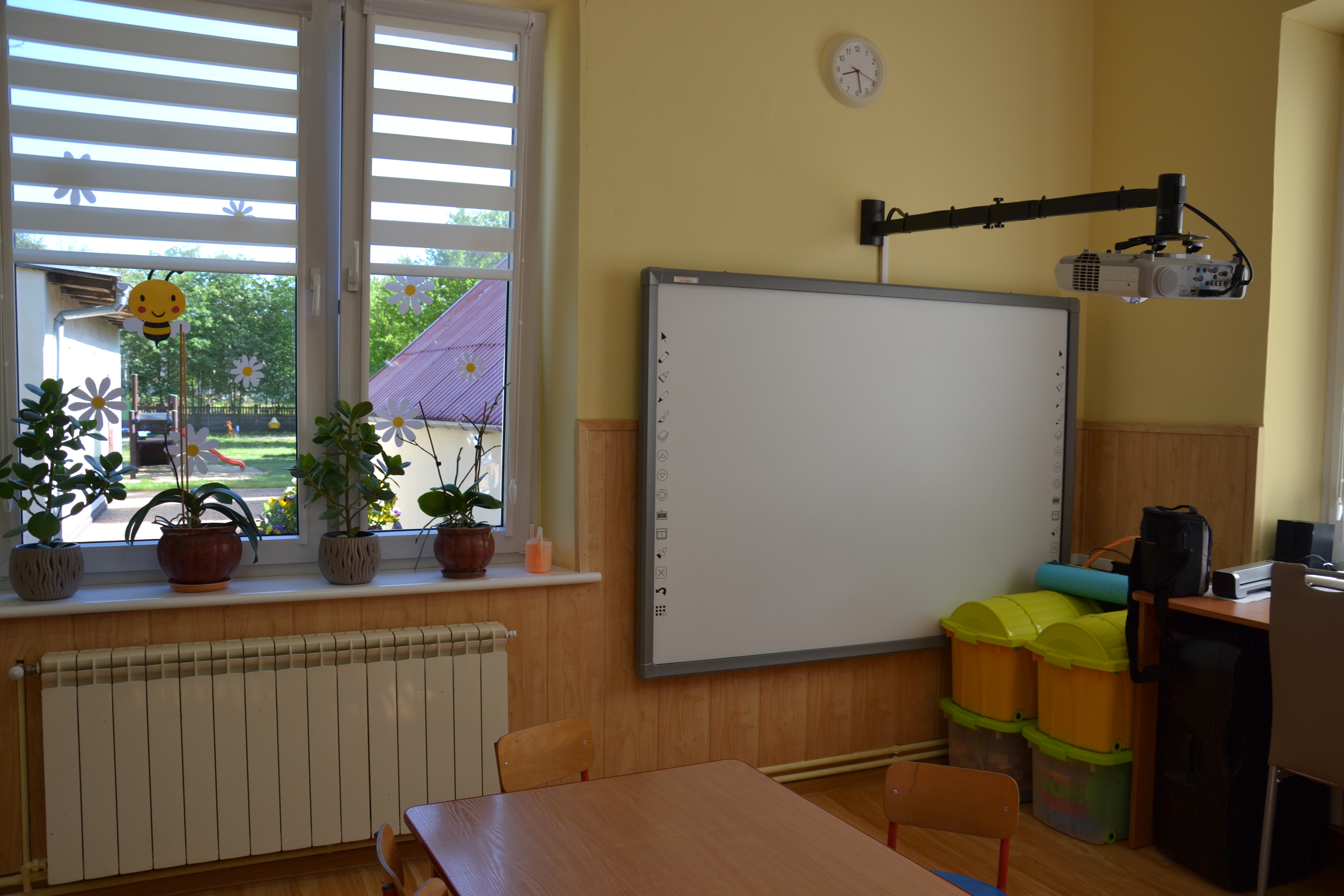 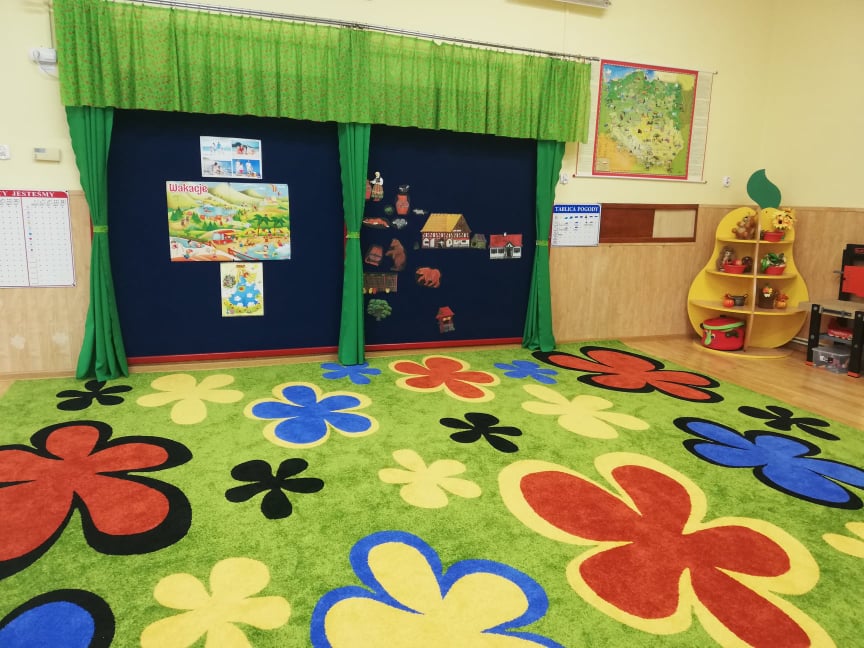 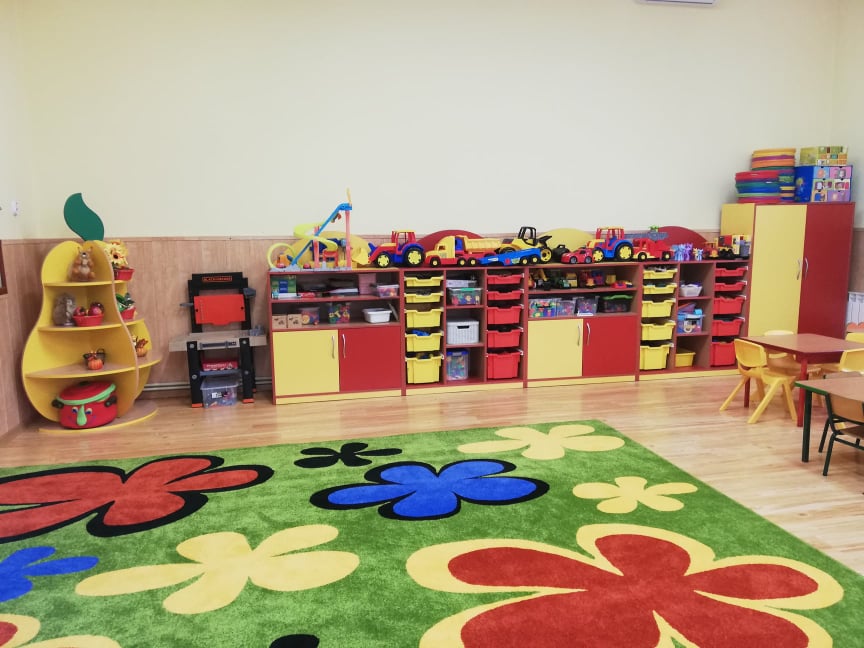 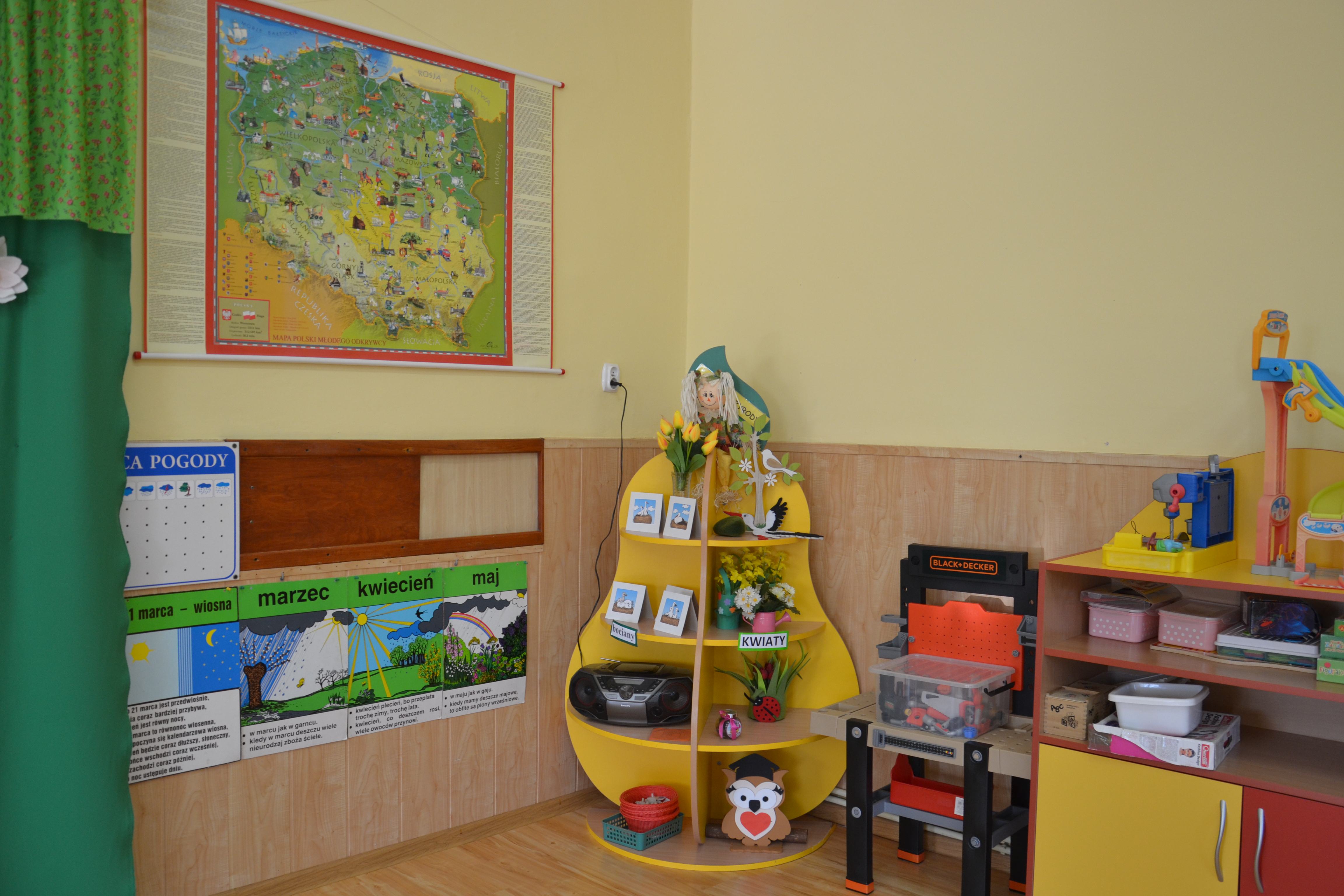 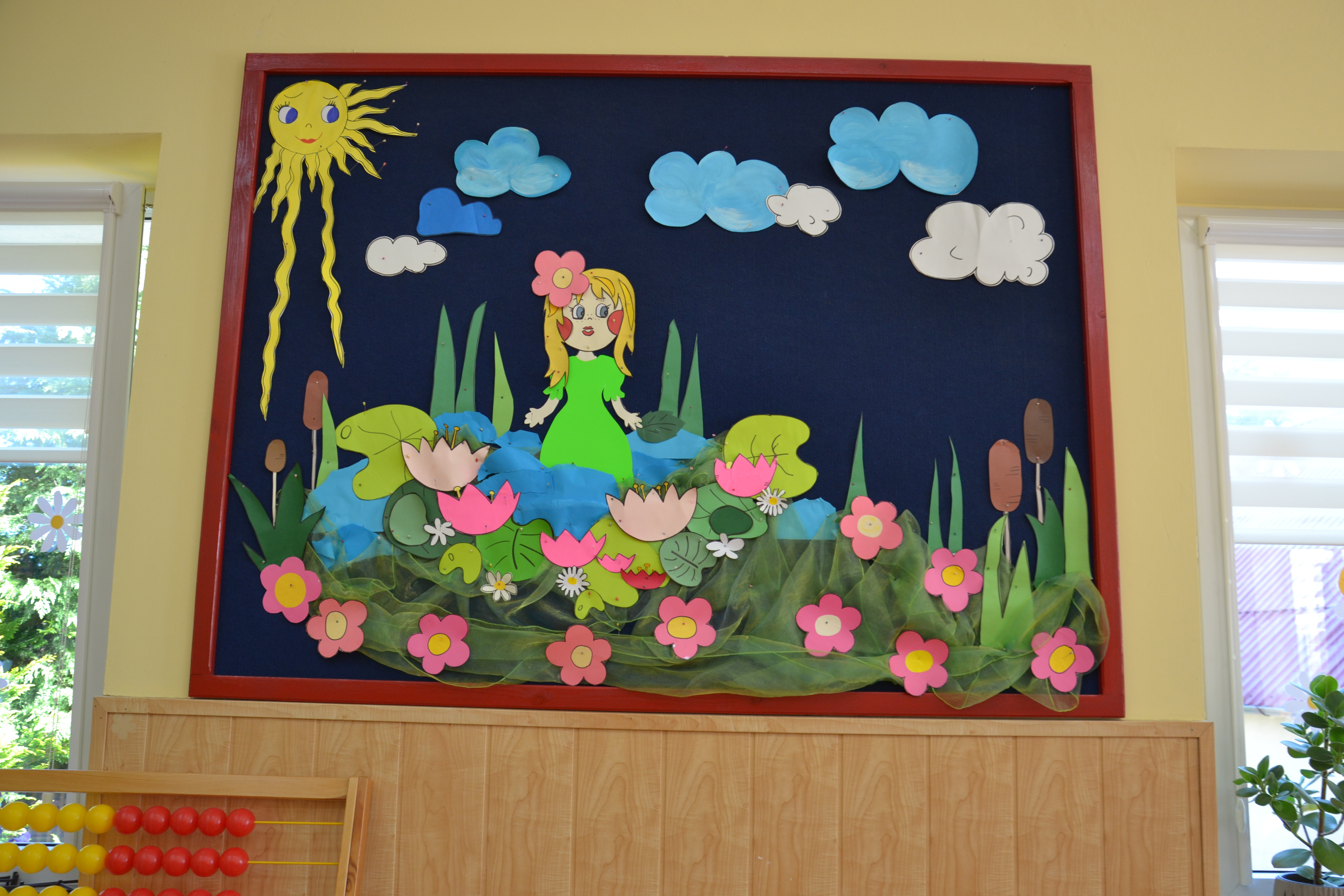 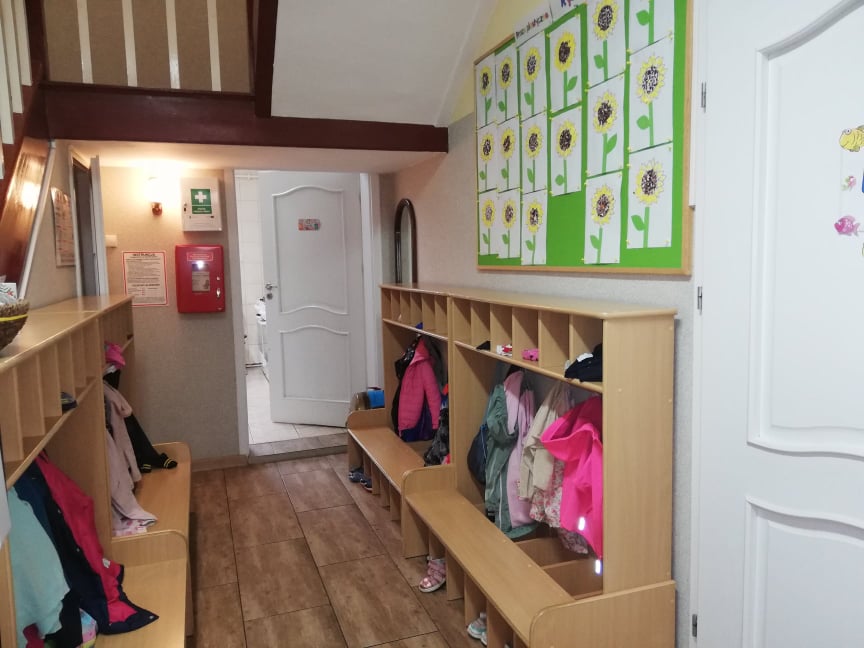 Oddział przedszkolny
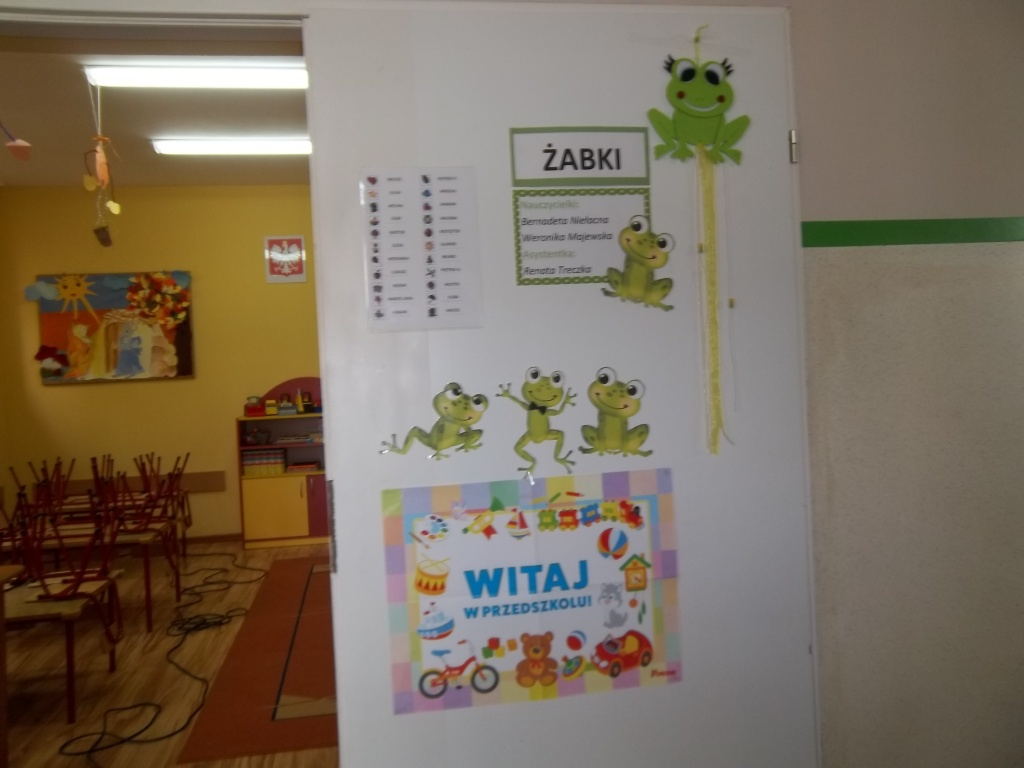 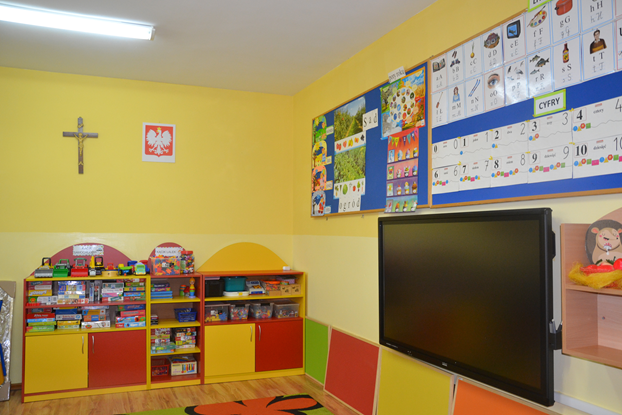 Kuchnia i łazienka
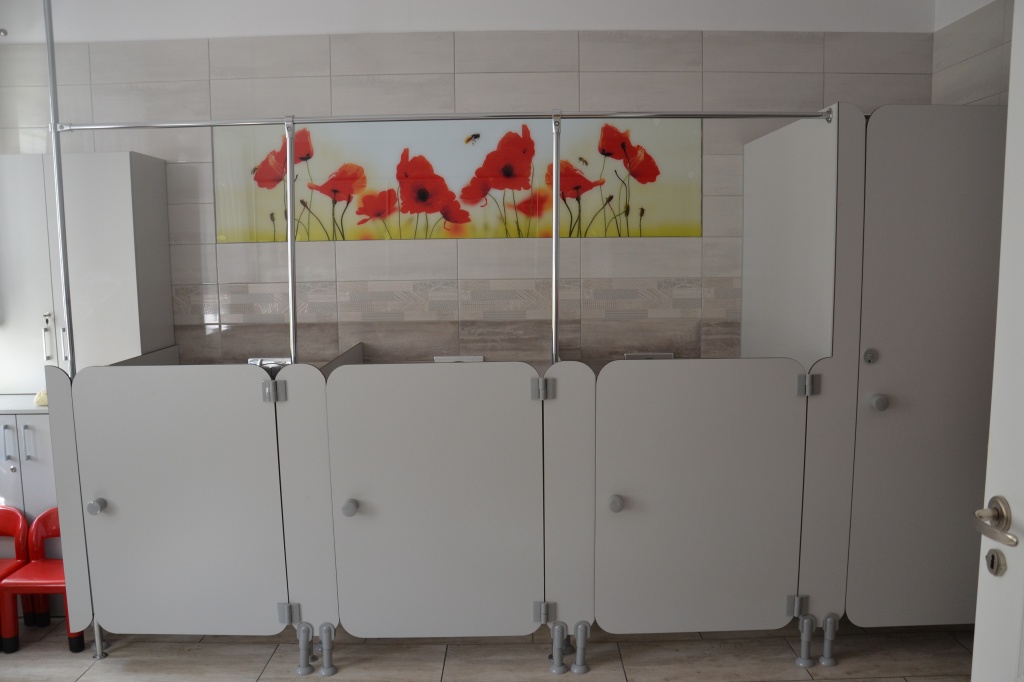 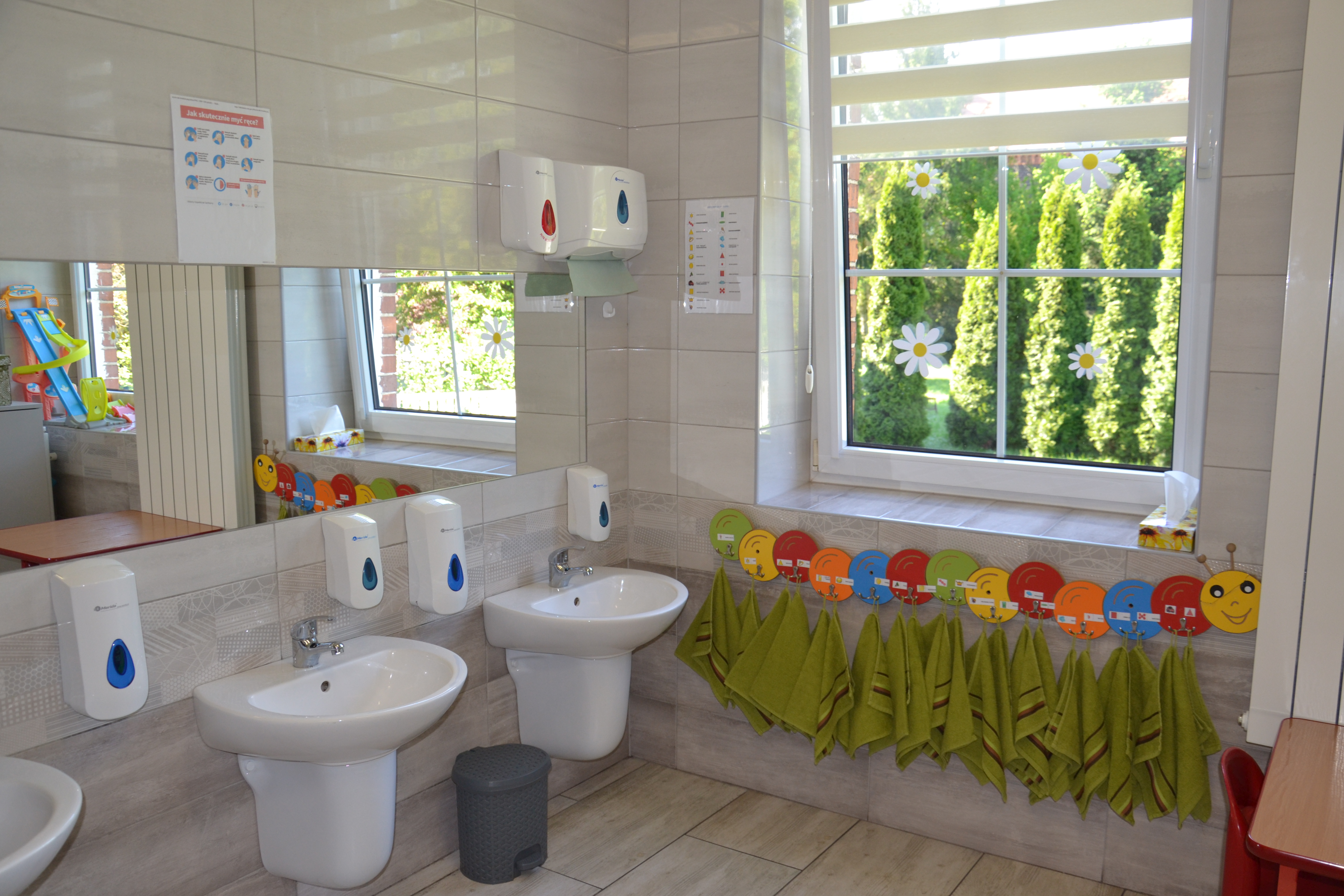 ZNACZEK PRZEDSZKOLAKA
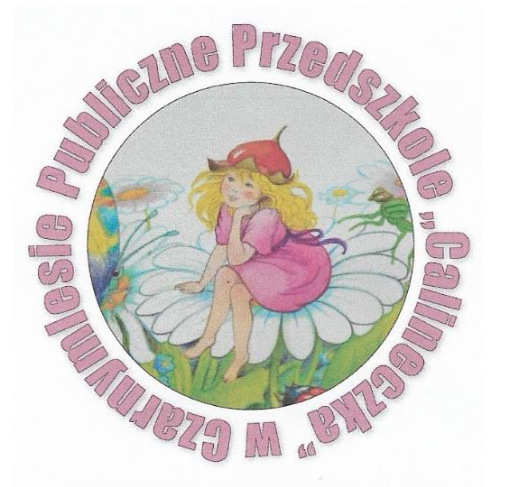 Każdy Przedszkolak ma swój znaczek, dzięki któremu wie gdzie jest jego miejsce w szatni, gdzie znajduje się jego ręcznik          W łazience.
ZNACZKI GRUPY MOTYLI (3-4latki)
ZNACZKI GRUPY RYBKI (4-5LATKI)
ZNACZKI GRUPY RYBEK (5-6LATKI)
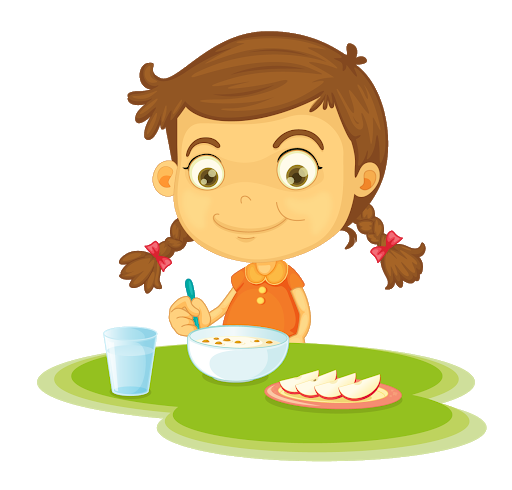 Ramowy rozkład dnia
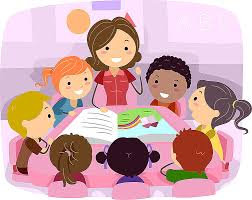 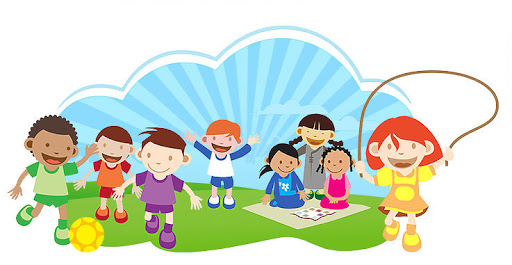 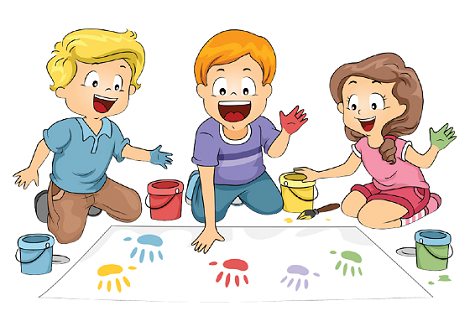 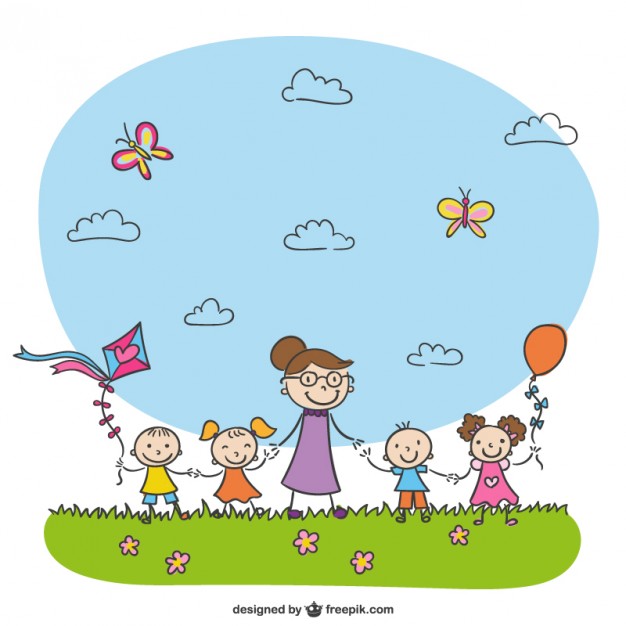 W CO NALEŻY WYPOSAŻYĆ PRZEDSZKOLAKA
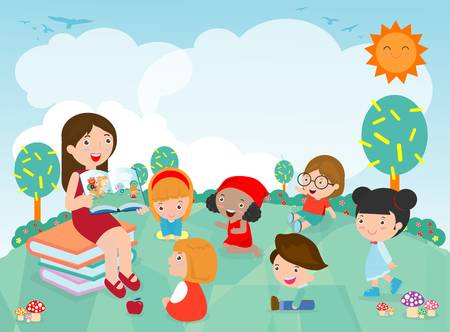 Podpisane papcie ,
Podpisany woreczek z rzeczami na przebranie ,
Pierwszą część książki ( podpisaną) z zestawu zgodnego                   z wiekiem dziecka – wykaz książek znajduje się na stronie internetowej przedszkola,
Podpisane świecowe kredki bambino,
Podpisaną teczkę na gumkę – na prace plastyczne,
Pudełko chusteczek higienicznych,
Ryza papieru białego i kolorowego – miks
Plastelina – 12 kolorów
DODATKOWO DZIECI Z GRUPY 5-6 latków
z oddziału przy szkole przynoszą codziennie śniadanie i plastikowy kubek na herbatę
(dzienna stawka żywieniowa w oddziale przedszkolnym to również 4zł jednakże, porcje obiadowe są tam większe, przekąska często inna niż w przedszkolu i napój w kartoniku do obiadu.
Obowiązki rodziców
Pozostawić dziecko w szatni pod opieką pomocy nauczyciela w miarę możliwości nie wchodzić do przedszkola. 
Zapoznać się z procedurami i dokumentacją na stronie internetowej przedszkola oraz bieżące śledzenie informacji zamieszczanych na stronie http://www.przedszkole-calineczka.com/,
Podpisać otrzymany pakiet zaświadczeń i upoważnień (otrzymacie Państwo z dniem 1 września 2020r.)
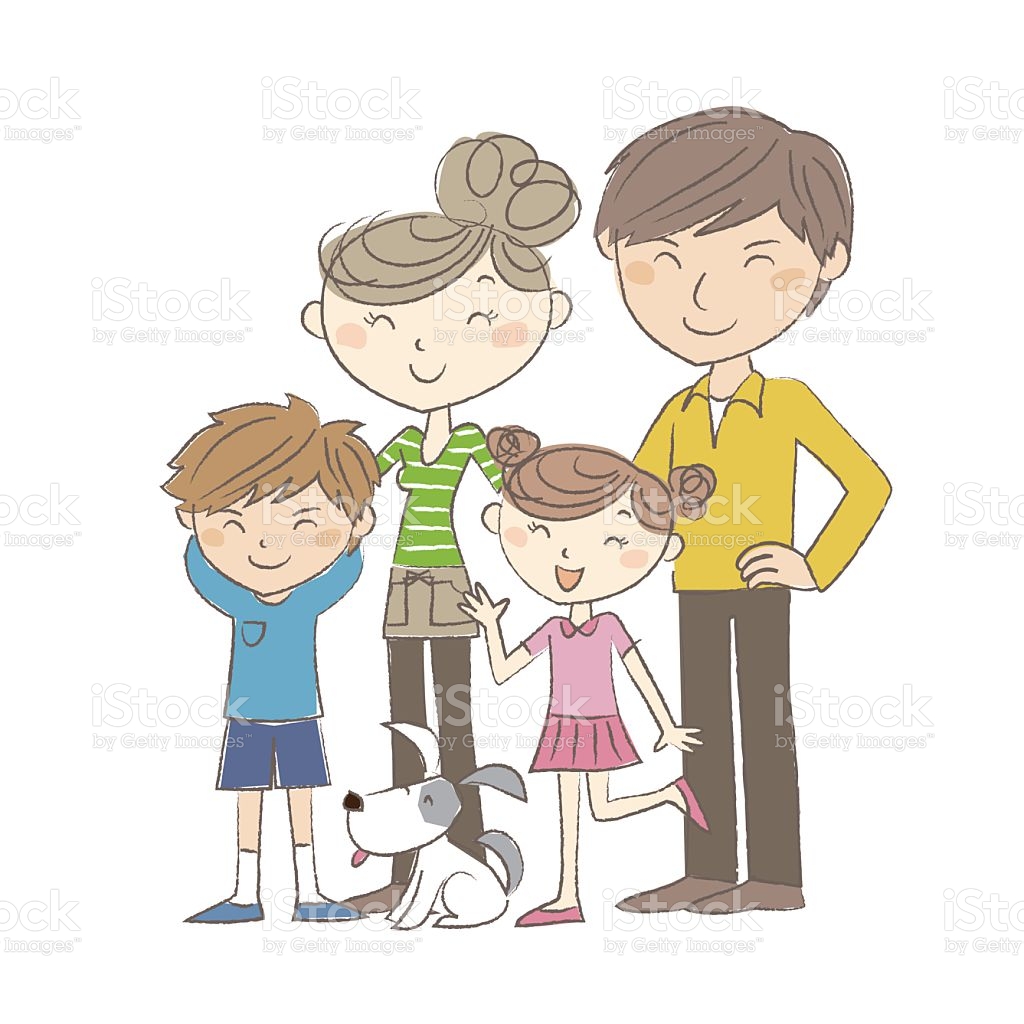 STRONA INTERNETOWA PRZEDSZKOLA
Na stronie internetowej przedszkola na bieżąco udostępniane są wszystkie najważniejsze informacje. W związku z tym, że w miarę możliwości ograniczyć należy wizyty rodziców w przedszkolu. Na stronie internetowej w zakładce DLA RODZICA pojawiać się będzie m.in:
 JADŁOSPIS,
WIERSZE I PIOSENKI NA DANY MIESIĄC,
GALERIA PRAC DZIECI- co tydzień będą wystawianie prace plastyczne przedszkolaków.
Opłata za przedszkole
Każdy rodzic otrzyma ”Książeczkę opłat” za przedszkole, a podawane w niej sumy należy regulować do 10 dnia każdego miesiąca.
Opłata składa się z:
- opłaty za żywienie dziecka w wysokości 4 zł za każdy dzień ( tzw. „ dzienna stawka żywieniowa”) i jest to opłata za  śniadanie, przekąskę oraz obiad, - opłaty stałej w wysokości 1 zł za każdą godzinę pobytu dziecka w przedszkolu powyżej darmowych 5 godzin
Numer konta przedszkola , na które należy przelać opłatę, widnieje na „Książeczce opłat”
Ulgi w opłatach:
Karta Dużej Rodziny
GOPS – kryterium dochodowe 792,00 (nr tel: 62 592 59 85)
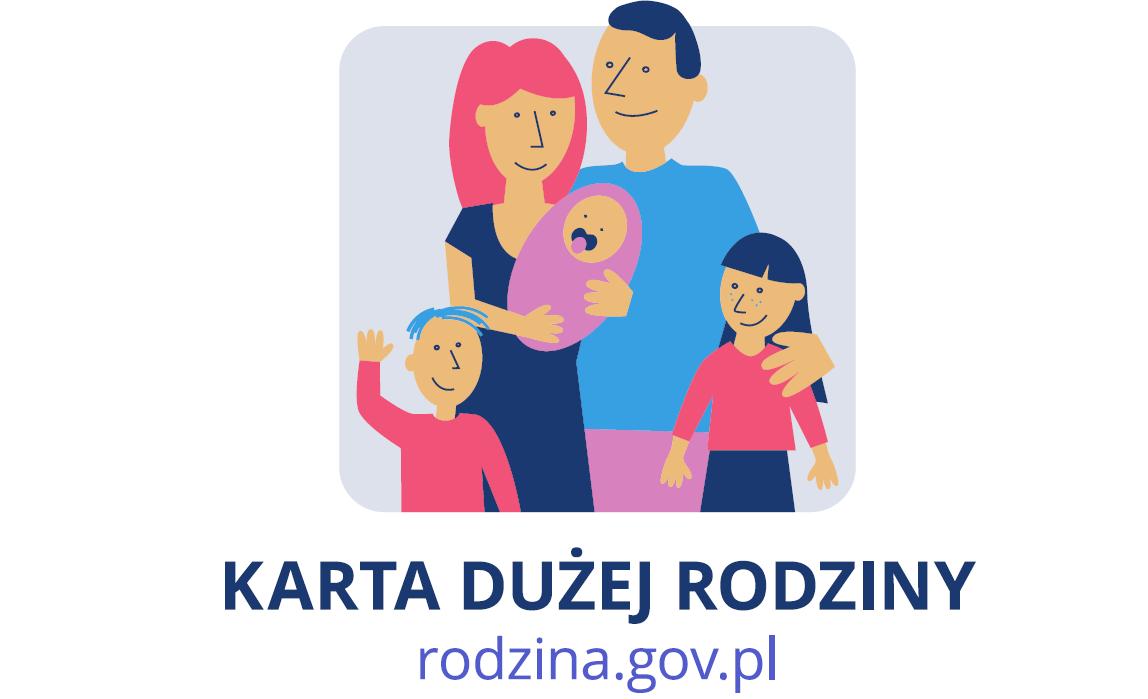 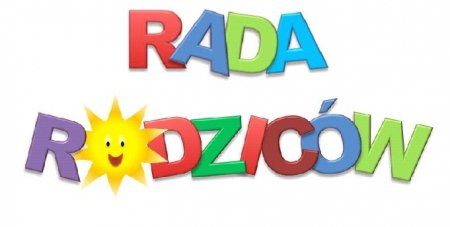 - prosimy o zgłaszanie się u dyrekcji kandydatów do Rady Rodziców przedszkola.
-składka pieniężna na Radę Rodziców, przeznaczona na upominki dla dzieci, wynosi 100 zł na rok. Prosimy o wpłaty na konto przedszkola:
89 1050 1201 1000 0090 7792 1725
ubezpieczenie
Składkę na ubezpieczenie dziecka w kwocie 42 zł prosimy  wpłacać na widniejące poniżej konto Rady Rodziców (najpóźniej do końca września bieżącego roku)
89 1050 1201 1000 0090 7792 1725
Suma ubezpieczenia wynosi 40 tysięcy złotych
Kontakt
W razie koniecznych pytań umożliwiamy rodzicom kontakt i umawianie się na rozmowę z dyr. przedszkola 
nr. Telefonu 62 733 50 18. 

Jak również do dyspozycji rodziców jest adres mailowy (przedszkolecalineczka124@gmail.com) gdzie nauczycielki starają się odpisywać w ramach możliwości.
Z wielką radością czekamy na spotkanie 
z naszymi przedszkolakami
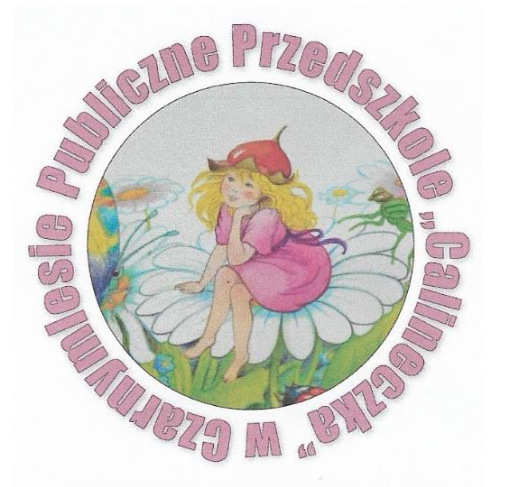 Dziękujemyi do zobaczenia
Dyrekcja, grono pedagogiczne Publicznego Przedszkola Calineczka w Czarnymlesie.